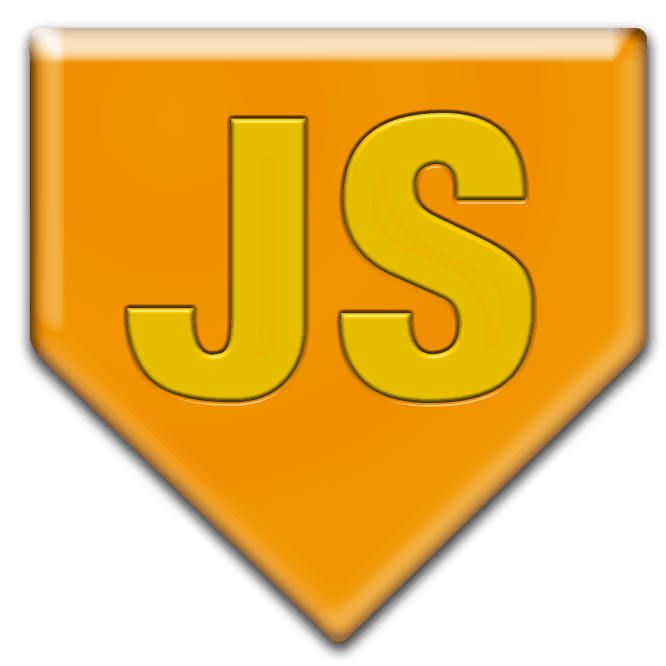 BIT116: Scripting
Loops
Today / Upcoming
Next class:
Assignment #3 final revision due
We can make time for in-class work if people want

FINAL EXAM
Thursday, March 21st 
1.5 weeks from today, on the last day of class
2
Loops
Let’s look at LoopsDemo.html
3
Loops example – while loop (indefinite loop)
$("#loops").click( function() {
1)	var output = "";
	
2)	var userInput = "";			
	// A while loop is good here because
	// we don't know how many times the loop will run
3)	while (userInput != null) {
4)		userInput = prompt("What would you like to append next?\nClick 'cancel' to stop");
5)		if (userInput != null) {
6)			output += userInput + "<br/>";
		}
	}
7)	$("#whileLoopOutput").html( output );

First Step – set up the accumulator
var output = ""; = create the variable, and make sure that it's empty
Second step – set up the input variable
var userInput = ""; = the important thing is that this is not null, so the loop will run at least once
4
Loops example – while loop (indefinite loop)
$("#loops").click( function() {
1)	var output = "";
	
2)	var userInput = "";			
	// A while loop is good here because
	// we don't know how many times the loop will run
3)	while (userInput != null) {
4)		userInput = prompt("What would you like to append next?\nClick 'cancel' to stop");
5)		if (userInput != null) {
6)			output += userInput + "<br/>";
7)		}
	}
	$("#whileLoopOutput").html( output );

Repeat the following: 
while (userInput != null) {…} = While the user has NOT clicked cancel
userInput = prompt( ); = pop up the dialog box. When the user clicks cancel this will return the special value null.
"What would you like to append next?\nClick 'cancel' to stop" = This is what to display in the box.  Note that \n means "go to a new line here"
5
Loops example – while loop (indefinite loop)
$("#loops").click( function() {
	var output = "";
	
	var userInput = "";			
	// A while loop is good here because
	// we don't know how many times the loop will run
	while (userInput != null) {
		userInput = prompt("What would you like to append next?\nClick 'cancel' to stop");
		if (userInput != null) {
			output += userInput + "<br/>";
		}
	}
	$("#whileLoopOutput").html( output );

During each repetition do the following: 
if (userInput != null) { … } = Do this only if the user did NOT click cancel
output += userInput + "<br/>"; = add the newest input onto the "accumulator variable".  Put the "<br/>" at the end so that the input will be listed one per line (i.e., vertically)
6
Loops example – while loop (indefinite loop)
$("#loops").click( function() {
	var output = "";
	
	var userInput = "";			
	// A while loop is good here because
	// we don't know how many times the loop will run
	while (userInput != null) {
		userInput = prompt("What would you like to append next?\nClick 'cancel' to stop");
		if (userInput != null) {
			output += userInput + "<br/>";
		}
	}
	$("#whileLoopOutput").html( output );

Last Step  for the while loop:
$("#whileLoopOutput").html( output ); = display all the accumulated inputs onto the page
7
Loops example – while loop (indefinite loop)
$("#loops").click( function() {
1)	var output = "";
	
2)	var userInput = "";			
	// A while loop is good here because
	// we don't know how many times the loop will run
3)	while (userInput != null) {
4)		userInput = prompt("What would you like to append next?\nClick 'cancel' to stop");
5)		if (userInput != null) {
6)			output += userInput + "<br/>";
		}
	}
7)	$("#whileLoopOutput").html( output );
8
Loops example – while loop (indefinite loop)
$("#loops").click( function() {
1)	var output = "";
	
2)	var userInput = "";			
	// A while loop is good here because
	// we don't know how many times the loop will run
3)	while (userInput != null) {
4)		userInput = prompt("What would you like to append next?\nClick 'cancel' to stop");
5)		if (userInput != null) {
6)			output += userInput + "<br/>";
7)		}
	}
	$("#whileLoopOutput").html( output );
9
Loops example – while loop (indefinite loop)
$("#loops").click( function() {
1)	var output = "";
	
2)	var userInput = "";			
	// A while loop is good here because
	// we don't know how many times the loop will run
3)	while (userInput != null) {
4)		userInput = prompt("What would you like to append next?\nClick 'cancel' to stop");
5)		if (userInput != null) {
6)			output += userInput + "<br/>";
7)		}
	}
	$("#whileLoopOutput").html( output );
10
Loops example – while loop (indefinite loop)
$("#loops").click( function() {
1)	var output = "";
	
2)	var userInput = "";			
	// A while loop is good here because
	// we don't know how many times the loop will run
3)	while (userInput != null) {
4)		userInput = prompt("What would you like to append next?\nClick 'cancel' to stop");
5)		if (userInput != null) {
6)			output += userInput + "<br/>";
7)		}
	}
	$("#whileLoopOutput").html( output );
(I'm going to assume that the user enters Mintthen Loop, and then clicks 'Cancel')
11
Loops example – for loop (counting loop)
// while loop stuff is left out, but in the example file it goes above here

	output = ""; // reset output to be blank
	// A for loop is good here because
	// we're counting the number of times the loop runs
	var i;
	for (i = 0; i < 10; i++) {
		output += "The current value of <b>i</b> is: " + i + "<br/>";
	}
	
	$("#forLoopOutput").html( output );

First Steps for the for loop: 
output = ""; = reset the accumulator
var i; = create a variable to hold the count
12
Loops example – for loop (counting loop)
// while loop stuff is left out, but in the example file it goes above here

	output = ""; // reset output to be blank
	// A for loop is good here because
	// we're counting the number of times the loop runs
	var i;
	for (i = 0; i < 10; i++) {
		output += "The current value of <b>i</b> is: " + i + "<br/>";
	}
	
	$("#forLoopOutput").html( output );

Repetition Steps:
for (i = 0; i < 10; i++) {…} =  start i at zero, count up by one each time, and stop when i is 10
output += "The current value of <b>i</b> is: " + i + "<br/>"; = glue the current value of i onto the accumulator string
13
Loops example – for loop (counting loop)
// while loop stuff is left out, but in the example file it goes above here

	output = ""; // reset output to be blank
	// A for loop is good here because
	// we're counting the number of times the loop runs
	var i;
	for (i = 0; i < 10; i++) {
		output += "The current value of <b>i</b> is: " + i + "<br/>";
	}
	
	$("#forLoopOutput").html( output );

Last Step
$("#forLoopOutput").html( output ); = Display the output on the page
14
Loops example – for loop (counting loop)
// while loop stuff is left out, but in the example file it goes above here

1)	output = ""; // reset output to be blank
	// A for loop is good here because
	// we're counting the number of times the loop runs
2)	var i;
3)	for (i = 0; i < 10; i++) {
4)		output += "The current value of <b>i</b> is: " + i + "<br/>";
5)	}
	
6)	$("#forLoopOutput").html( output );
15
Loops example – for loop (counting loop)
// while loop stuff is left out, but in the example file it goes above here

1)	output = ""; // reset output to be blank
	// A for loop is good here because
	// we're counting the number of times the loop runs
2)	var i;
3)	for (i = 0; i < 10; i++) {
4)		output += "The current value of <b>i</b> is: " + i + "<br/>";
5)	}
	
6)	$("#forLoopOutput").html( output );
16
Do Exercises
Work on Exercises #1 and #2 for this lecture
17
Good exam questions:
Fill in one of those trace tables on the prior slides
Describe (in your own words) when is a good situation to use a while (indefinite) loop? A for loop?
Given some code and a description of what the user does, show:
What the contents of the string will be.  Example: "Hi, I'm <b>Kermit</b>!<br/>"
What will be displayed on the web page Example: Hi, I'm Kermit
18
Loops – break, continue
19
Loops example – for loop (counting loop)
$("#loops").click( function() {
	var output = "";
	var userInput = ""; 
	while (userInput != null) {
		userInput = prompt("What would you like to append next?" +
		"\nClick 'cancel' to stop" +
		"\nType STOP to stop, or IGNORE to have your input ignored");
		if (userInput != null) {
			if (userInput == "STOP") {
				break; // out of the nearest enclosing loop
			}
			if (userInput == "IGNORE") {
				continue; // jump straight back to line 14 
				// & start the next iteration of the loop
			}
			
			output += userInput + "<br/>";
		}
	}
At this point you should understand the first two lines of code 
while (userInput != null) { … } = repeat ALL of this until the user clicks on cancel
20
Loops example – for loop (counting loop)
$("#loops").click( function() {
	var output = "";
	var userInput = "";
	while (userInput != null) {
		userInput = prompt("What would you like to append next?" +
		"\nClick 'cancel' to stop" +
		"\nType STOP to stop, or IGNORE to have your input ignored");
		if (userInput != null) {
			if (userInput == "STOP") {
				break; // out of the nearest enclosing loop
			}
			if (userInput == "IGNORE") {
				continue; // jump straight back to line 14 
				// & start the next iteration of the loop
			}
			
			output += userInput + "<br/>";
		}
	}
The code next to the          will display the prompt box over the web page 
if (userInput != null) { = this will be true if the user clicked on "Ok" (and NOT "cancel")
1
1
21
Loops example – for loop (counting loop)
$("#loops").click( function() {
	var output = "";
	var userInput = "";
	while (userInput != null) {
		userInput = prompt("What would you like to append next?" +
		"\nClick 'cancel' to stop" +
		"\nType STOP to stop, or IGNORE to have your input ignored");
		if (userInput != null) {
			if (userInput == "STOP") {
				break; // out of the nearest enclosing loop
			}
			if (userInput == "IGNORE") {
				continue; // jump straight back to line 14 
				// & start the next iteration of the loop
			}
			
			output += userInput + "<br/>";
		}
	}

if (userInput == "STOP") { = If the user typed STOP exactly (must be all caps)
break; = Then break out of the loop (jump to      ,         and continue after there)
break
break
22
Loops example – for loop (counting loop)
$("#loops").click( function() {
	var output = "";
	var userInput = "";
	while (userInput != null) {
		userInput = prompt("What would you like to append next?" +
		"\nClick 'cancel' to stop" +
		"\nType STOP to stop, or IGNORE to have your input ignored");
		if (userInput != null) {
			if (userInput == "STOP") {
				break; // out of the nearest enclosing loop
			}
			if (userInput == "IGNORE") {
				continue; // jump straight back to line 14 
				// & start the next iteration of the loop
			}
			
			output += userInput + "<br/>";
		}
	}
if (userInput == "IGNORE") { = If the user typed STOP exactly (must be all caps)
continue; = Then stop this time through the loop, jump to                 , and continue from there
(and, of course, show the output on the screen)
continue
continue
23
Do Exercises
Work on Exercise #3 for this part of this lecture
24